Nukleární magnetická rezonance
…úvod do problematiky
Autor: Jakub Nezval
OBSAH PREZENTACE
Stručný popis metodiky
Historie 
Princip metody – základy
Instrumentální uspořádání
Praktické využití
Literatura
Nukleární magnetická rezonance - NMR
NMR je jednou z nejsložitějších v praxi využívaných analytických (kvalitativních i kvantitativních) a zobrazovacích metod (NMR imaging). Je založena na sledování odezvy jader s nenulovým magnetickým momentem umístěných v silném magnetickém poli a jejich interakci s vysokofrekvenčním elektromagnetickým vlněním.
Historie NMR
1920: 	W. Pauli – Předpověděl na základě teoretických úvah 		jev Nukleární Magnetické Rezonance

 1944: 	Pozorování EPR, E. Zavojskij 
		(obdobný jev, pozorovaný u elektronů)

 1945: 	První pozorování NMR jevu – dva nezávislé týmy: 			Purcell, Torrey, Pound – sledovaná látka - vosk
Bloch, Hansen, Packard – sledovaná látka – voda

1951: 	„rozepsané“ spektrum ethanolu [JT Arnold, SS 			Dharmatti, ME Packard, J. Chem.Phys. 19, 507(1951)]
1952: 	Nobelova cena za objev NMR jevu 
(Purcell, Bloch)

 1953:	První komerční stroj firmy Varian

 1957:	První spektra jader uhlíku

1950-1960: 	První 1H-NMR – spektrofotometry schopné 				určovat strukturu molekul

 1960-1970: 	Rozvoj FT-NMR (s Fourierovou transformací) 			- zapojení výpočetní techniky
-> ZVÝŠENÍ CITLIVOSTI metodiky
1970-1980: 	Použití supravodivých magnetů
			-> sledování 13C a dalších jader
			První 2D experimenty
			1978 – NMR tomografie

 1980-1990: 	Zdokonalovaní vícepulzních 1D a 2D technik

 1990 ->  … :	Rozvoj 3D-NMR, NMR-imaging, 				kombinovaných metod LC-NMR
Princip NMR
Je detekována absorpce radiofrekvenčního záření (RFR) jádry atomů v molekule – RFR jsou schopny absorbovat pouze látky s nenulovým spinovým kvantovým číslem l:


 atomy se sudým hmotovým i atomovým číslem: l = 0
		(jsou neaktivní např. 12C, 16O)
 atomy se sudým hmotovým a lichým atomovým číslem: l = celočíselný  (14N, 2H , 10B)
 atomy s lichým hmotovým číslem: l = n½ 
				(15N, 1H , 13C , 31P)
Jádro má vlastní moment hybnosti      , který je dán kombinací momentů hybnosti jednotlivých nukleonů (je důsledkem spinu těchto částic), velikost tohoto momentu          	je závislá na spinovém kvantovém čísle :





Magnetický moment jádra       : vzniká v důsledku rotace jádra (jaderného spinu) a náboje jádra -> rotující náboj indukuje dipolární magnetický moment, jádra s l>1/2 mají navíc kvadrupólový moment (uplatnění v komplikovanějších  experimentech)
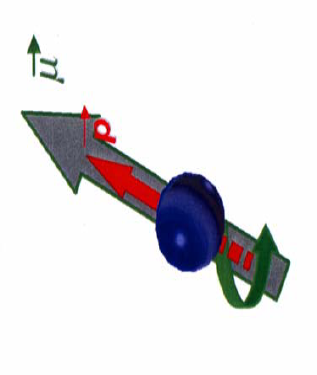 Magnetický moment jádra:





 h – Planckova konstanta
 γ – gyromagnetický (magnetogyrický) poměr (konstanta závislá pouze na povaze jádra)

 γ – charakteristické pro daný druh jádra → různá jádra tedy mají různý magnetický moment

 u jader se sudým hmotovým i atomovým číslem se magnetické momenty nukleonů vzájemně vyruší 
				l=0 -> µ=0
Vliv magnetického pole na jádra I=1/2
B0
E
Vložením  vnějšího magnetického pole dojde k rozštěpení degenerovaných energetických hladin (Zeemanův jev), čím silnější je vložené magnetické pole tím větší je i energetický rozdíl mezi těmito hladinami, kromě toho závisí rozdíl energie na charatkeristickém gyromagnetickém poměru jader.
obecně mohou jádra v magn. poli nabývat (2l+1) energetických stavů (kvantová fyzika), lišících se velikostí průmětu magn. momentu do směru magn. pole (klasická fyzika)
ΔE – rozdíl energetických hladin







 jádra mohou absorbovat energii, jen je-li tato podmínka splněna, toho lze dosáhnout buď změnou vloženého magnetického pole, nebo změnou frekvence radiofrekvenčního záření

 je zřejmé, že různá jádra absorbují na různých ν
Rezonanční podmínka !!!
po vložení vnějšího magnetického pole se v systému ustanoví rovnováha energetických stavů definovaná Boltzmannovým zákonem:


 

 jádra se snaží zaujmout nejnižší energetickou hladinu (m1/2), v tom jim však brání tepelný pohyb systému

 v populaci s nižší energií, je vždy malý (<10-5) přebytek jader – tento přebytek umožňuje absorpci energie a je proto NEZBYTNÝ pro NMR měření
během rezonance dochází k vyrovnávání obou populací (poté co dojde k jejich vyrovnání vymizí NMR signál) => čím větší je rozdíl populací, tím více energie systém absorbuje, tím intenzivnější dostáváme signál a o to citlivější měření lze provést

 Rozdíl populací a tedy citlivost roste s intenzitou vloženého magnetického pole, s gyromagnetickým poměrem (různá citlivost pro různá jádra) a s klesající teplotou, samozřejmě intenzita signálu roste s koncentrací aktivních jader ve vzorku.
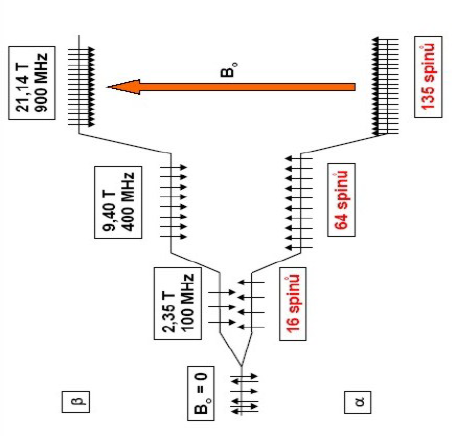 Larmorova frekvence






 v magnetickém poli vykonává vektor magnetického momentu precesní pohyb okolo vektoru magnetické indukce (mimo magnetické pole není orientován)

 frekvence precesního pohybu odpovídá rezonanční frekvenci (tato souvislost je odvozena na základě kvantové mechaniky, zkuste odvodit sami – good luck  )
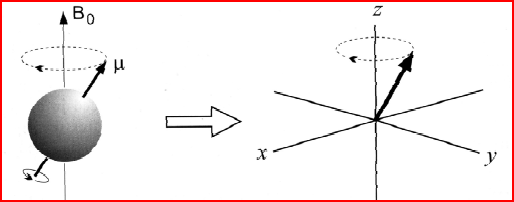 z hlediska vlastního měření je rozhodující chování vektoru makroskopické magnetizace M – ta je vektorovým součtem magnetických momentů a v rovnovážném stavu je rovnoběžná se směrem vnějšího magnetického pole B0 (rovnoběžné s osou z => její průmět do roviny xy = 0), její velikost je přímo úměrná rozdílu populací

 působením radiofrekvenčního pulsu dojde k překlopení vektoru magnetizace do roviny xy (v ideálním případě o 90°, obecně se odchýlí o úhel β), kde vykonává precesní pohyb s rezonanční frekvencí – následně dochází k relaxaci – návratu do původní polohy
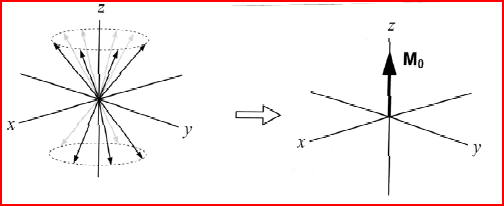 Populace α
Populace β
po excitaci dochází k rotaci tohoto „jaderného magnetu“ uvnitř detekční cívky, v té se indukuje proudový signál, při relaxaci se průmět vektoru magnetizace do roviny xy zmenšuje a tak klesá i indukovaný proudový signál -> získáváme závislost intenzity signálu na čase



 získáme závislost intenzity signálu na frekvenci 
 čím kratší RF puls byl použit k excitaci, tím širší spektrální obor má výsledné spektrum po transformaci, vyplývá z Heissenbergových relací neurčitosti
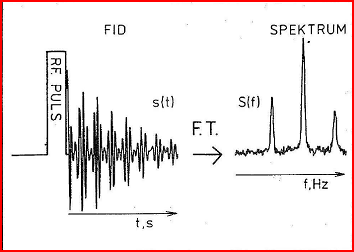 Fourierova transformace
rezonanční frekvence různých jader jsou si velice vzdálené – frekvenční rozsah měření obvykle umožňuje sledovat jen jeden typ jader – např. vodíková jádra => proč tedy NMR neobsahuje jen jeden pík ??? :

 !neměří se jen samotná jádra! ale reálné molekuly, jejichž atomy obsahují elektrony, které svým pohybem zesilují či zeslabují magnetické pole B0 – rezonanční frekvence konkrétního jádra je poté posunuta v závislosti na elektronovém uspořádání jeho okolí => stejnou frekvenci mají jen jádra chemicky ekvivalentní => můžeme určovat jednotlivé charakteristické skupiny v molekulách – poměry integrálních intenzit píků (tzn. velikost jejich plochy) poté vypovídají o počtu takto vázaných jader
chemický posun je důsledkem zeslabení nebo zesílení vnějšího magnetického pole, na jádro pak působí efektivní magnetické pole Bef , σ – stínící konstanta



Kvantitativním ukazatelem těchto posunů frekvencí je tzv. chemický posun δ , definovaný vztahem:




(hodnota se vztahuje k použitému standardu obvykle tetrametyl silanu)
Příklad spektra (s nízkým rozlišením):
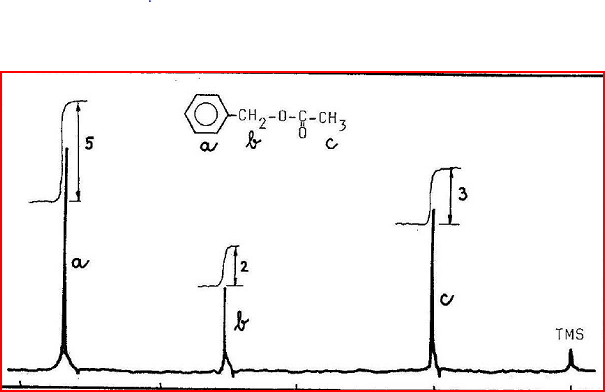 Standard
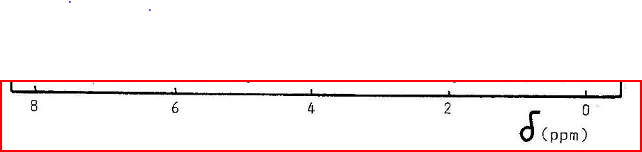 C6H5
CH2
CH3
Chemický posuv (vyjádření změny rezonanční frekvence jader vlivem elektronového uspořádání jejich okolí )
jsou-li spektra měřena ve vysokém rozlišení, můžeme dále usuzovat na strukturu molekuly z absorpčních multipletů – ty vznikají v důsledku spin spinové interakce blízkých jader (interakce je zprostředkována buď elektrony, nebo samotným prostorem v závislosti na povaze vzorku)

 Spin spinová interakce: interakce jaderných spinů (magnetických momentů) jednoho souboru ekvivalentních atomů se spiny (magnetickými momenty) jiného takového souboru
Podstata vzniku multipletu na příkladu:
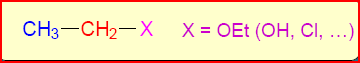 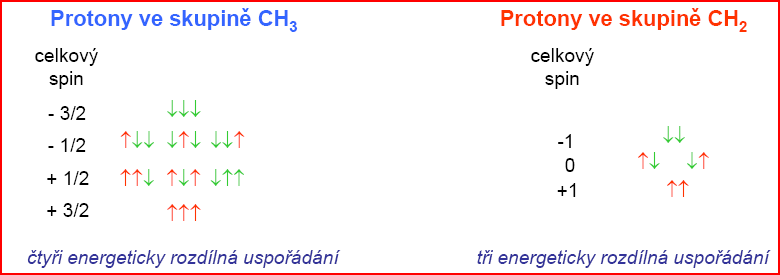 Štěpí signál CH2 v poměru 1:3:3:1
Štěpí signál CH3 v poměru 1:2:1
1331
121
Vzájemně se ovlivňují
Pravděpodobnost daného uspořádání se odrazí ve spektru různou intenzitou signálu v multipletu => vyšší pravděpodobnost -> vyšší signál
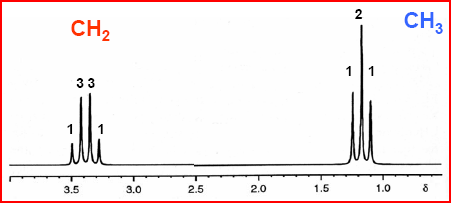 Základní instrumentální uspořárání
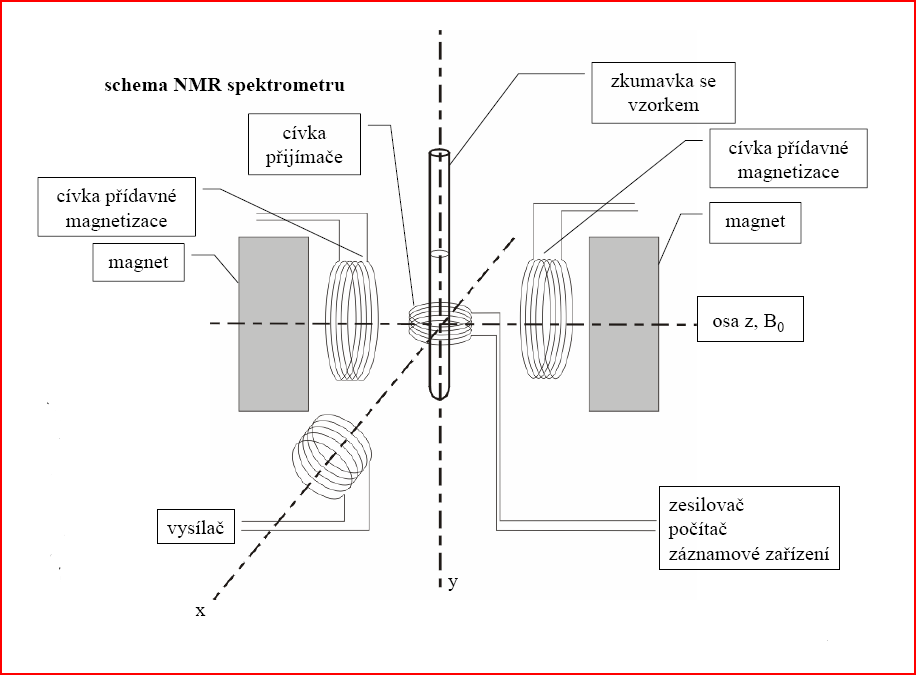 schéma NMR tomografu
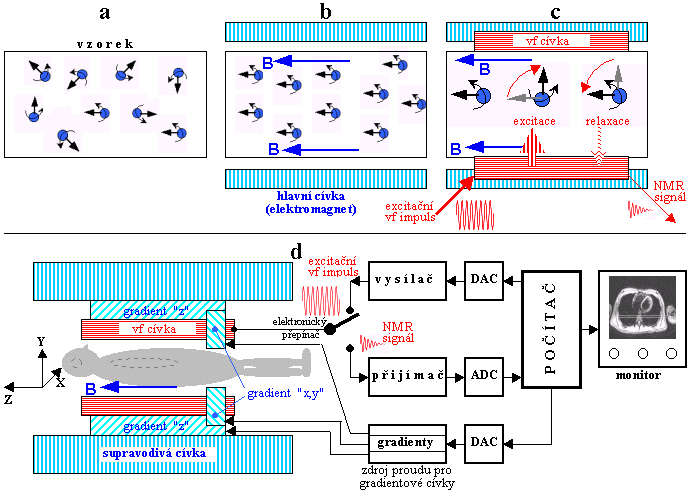 Možnosti využití NMR
strukturní analýza molekul – organických i 	anorganických

 	kvantitativní analýza vzorků

 	studium izomerů a konformací molekul (biomolekul) 	-> biochemie, farmacie

 	studium kinetiky reakcí

 	sledovaní a kontrola technologických procesů
NMR krystalografie 	

 	NMR mikroskopie -> biologie, lékařství

 	NMR tomografie -> lékařství, funkční fyziologie

 	Některé vybrané aplikace NMR:
 NMR obecně (str.:5->..)

 Sledování struktury biomolekul – proteiny, DNA
Literatura – užitá/rozšiřující
Hájek, M., Kvantitativní FT NMR spektroskopie v chemické praxi
 Holík, M., NMR spektroskopie pro chemiky 
 Spasov., S., Magnetická rezonance v organické chemii

	Elektronické materiály:
 Navrátilová, Z., materiály k přednáškám z analytické chemie
  Ullmann, V., http://astronuklfyzika.cz/
 Hrabal, R., NMR – výukové materiály
 přiložené prezentace